La 1^A I.C.2per l’ambientecontro lo spreco
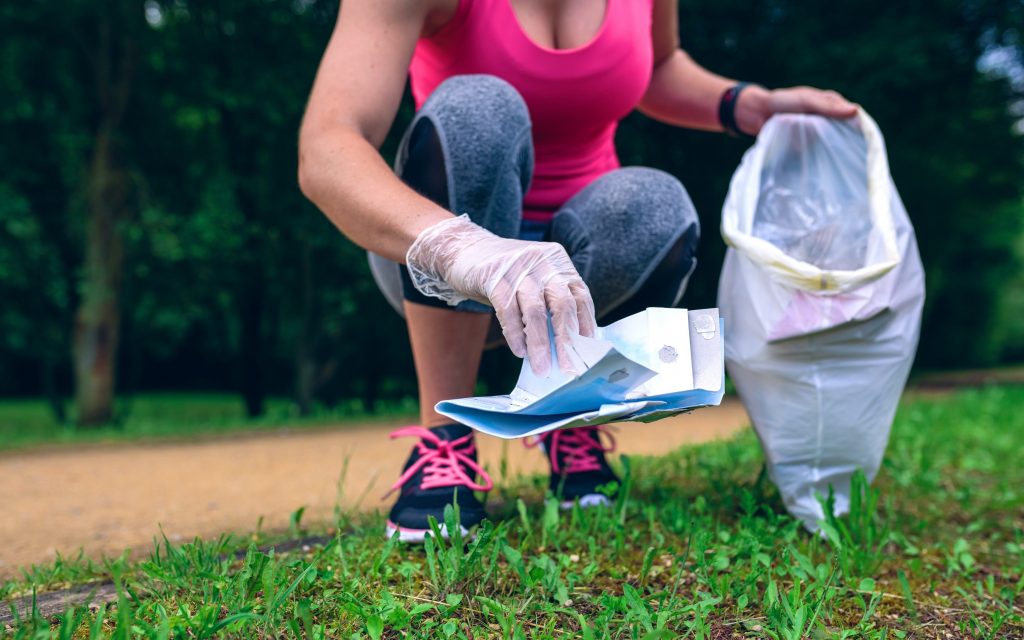 Dare ore di lavoro sociale alle persone che buttano le cartacce a terra(Mya)
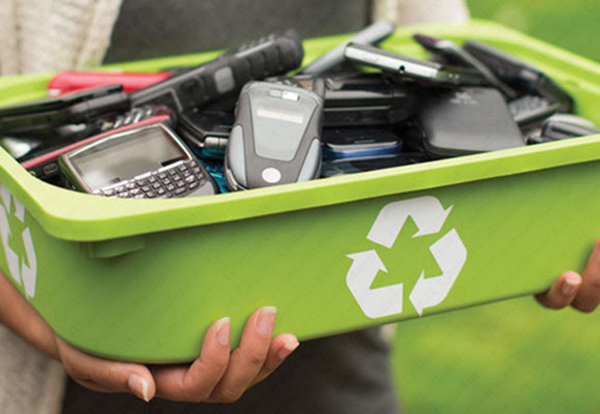 Riconsegnare i telefoni non utilizzati alle aziende produttrici(Mya)
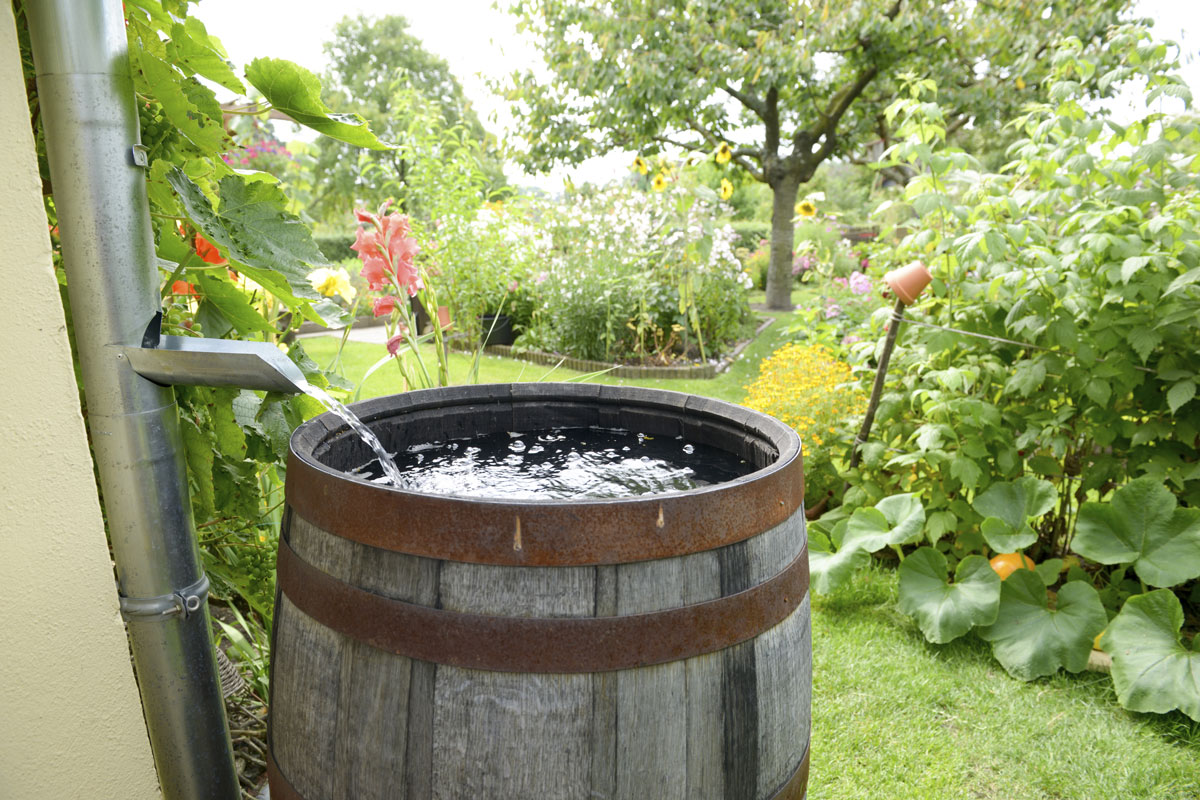 Recuperare acqua piovana per innaffiare o per utilizzi casalinghi(Andrea)
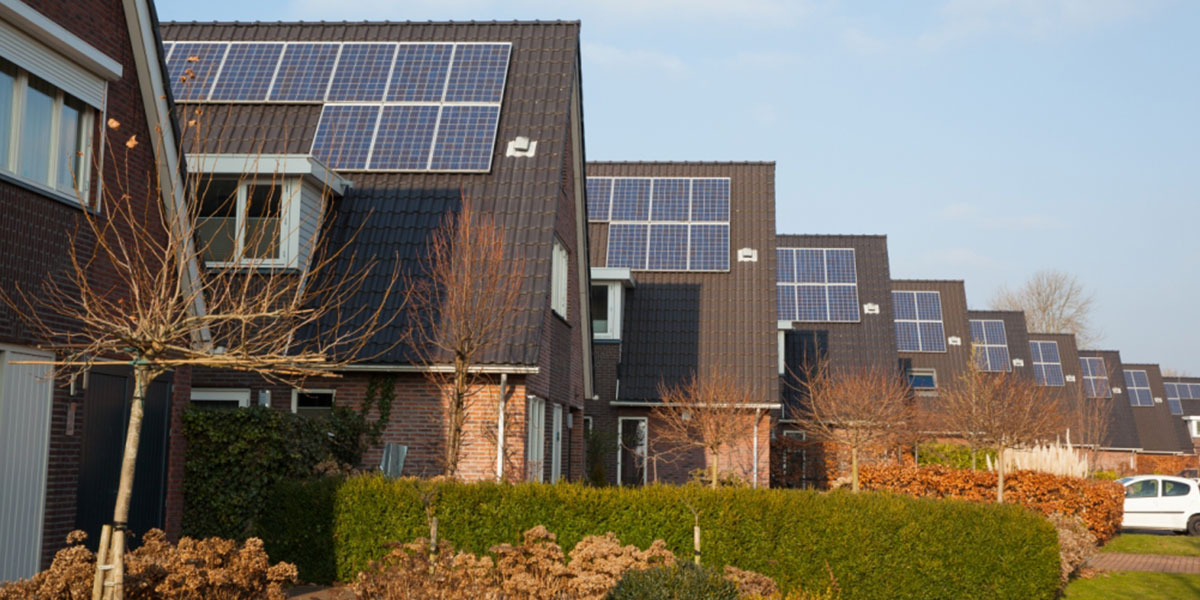 Dotare ogni abitazione di pannelli solari o fotovoltaici(Andrea)
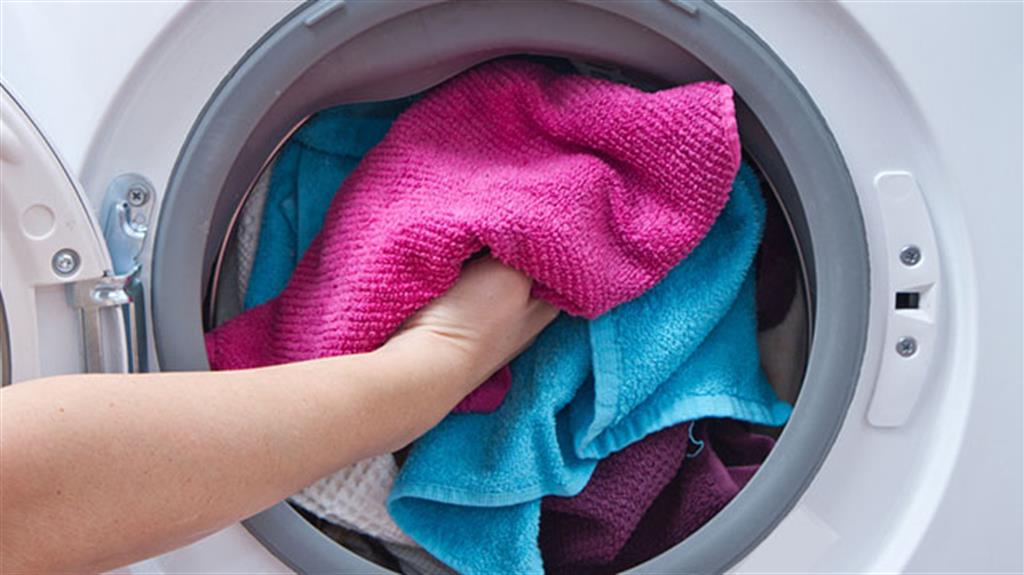 Utilizzare gli elettrodomestici solamente a pieno carico e dotarli di sensori che ne impediscano il funzionamento a vuoto(Rafael)
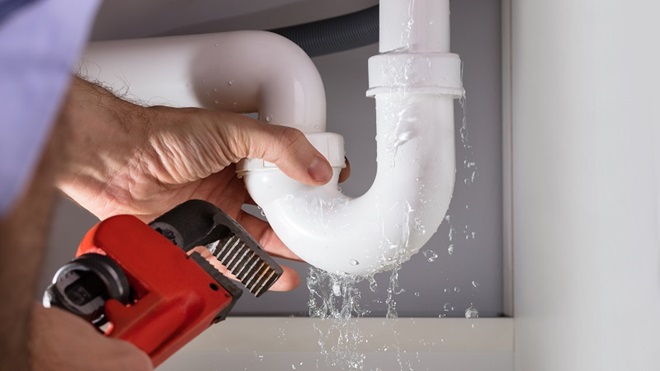 Evitare perdite di acqua dalle tubature(Gabriel)
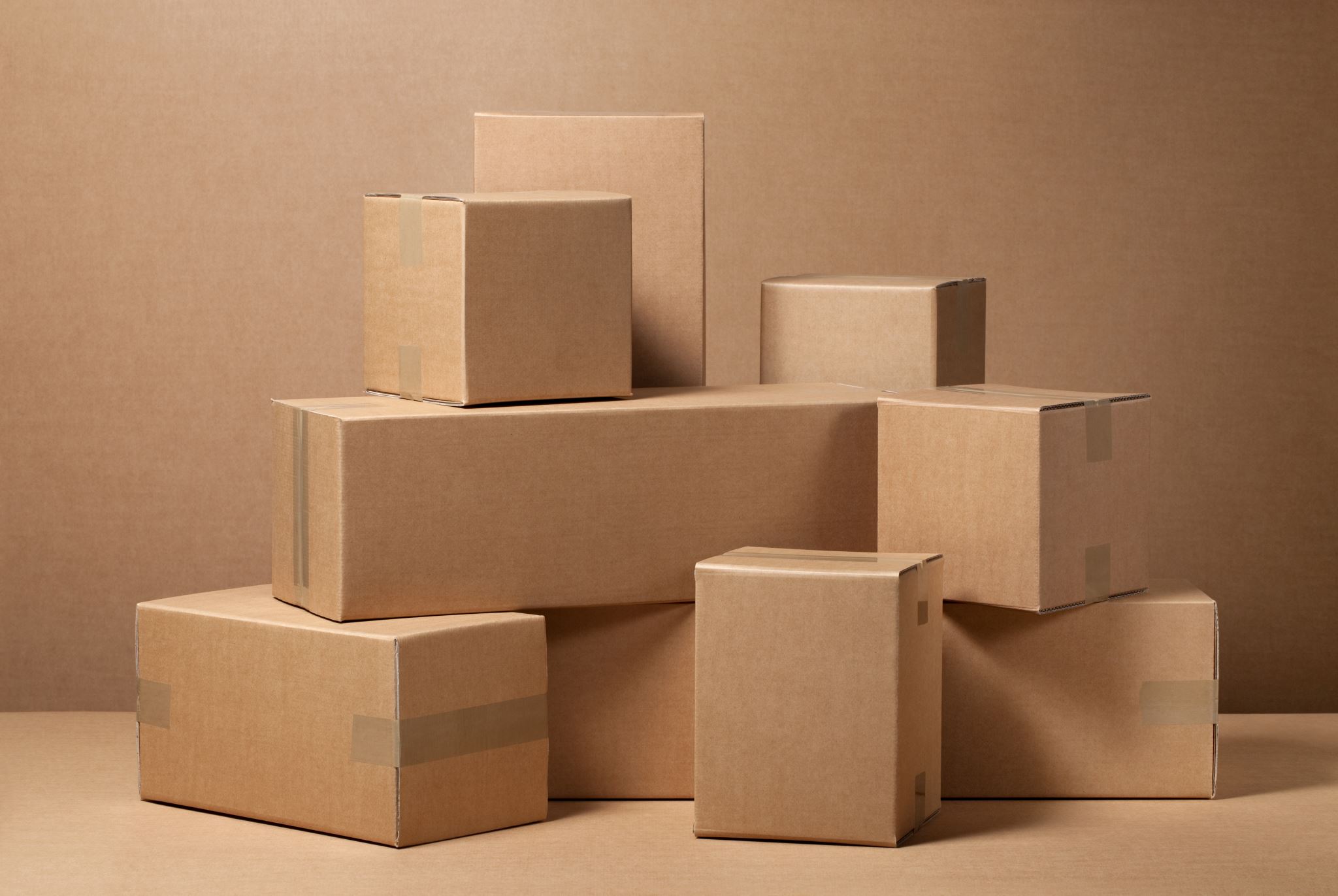 Impiegare come imballaggio solamente buste di carta o contenitori di cartone(Pietro)
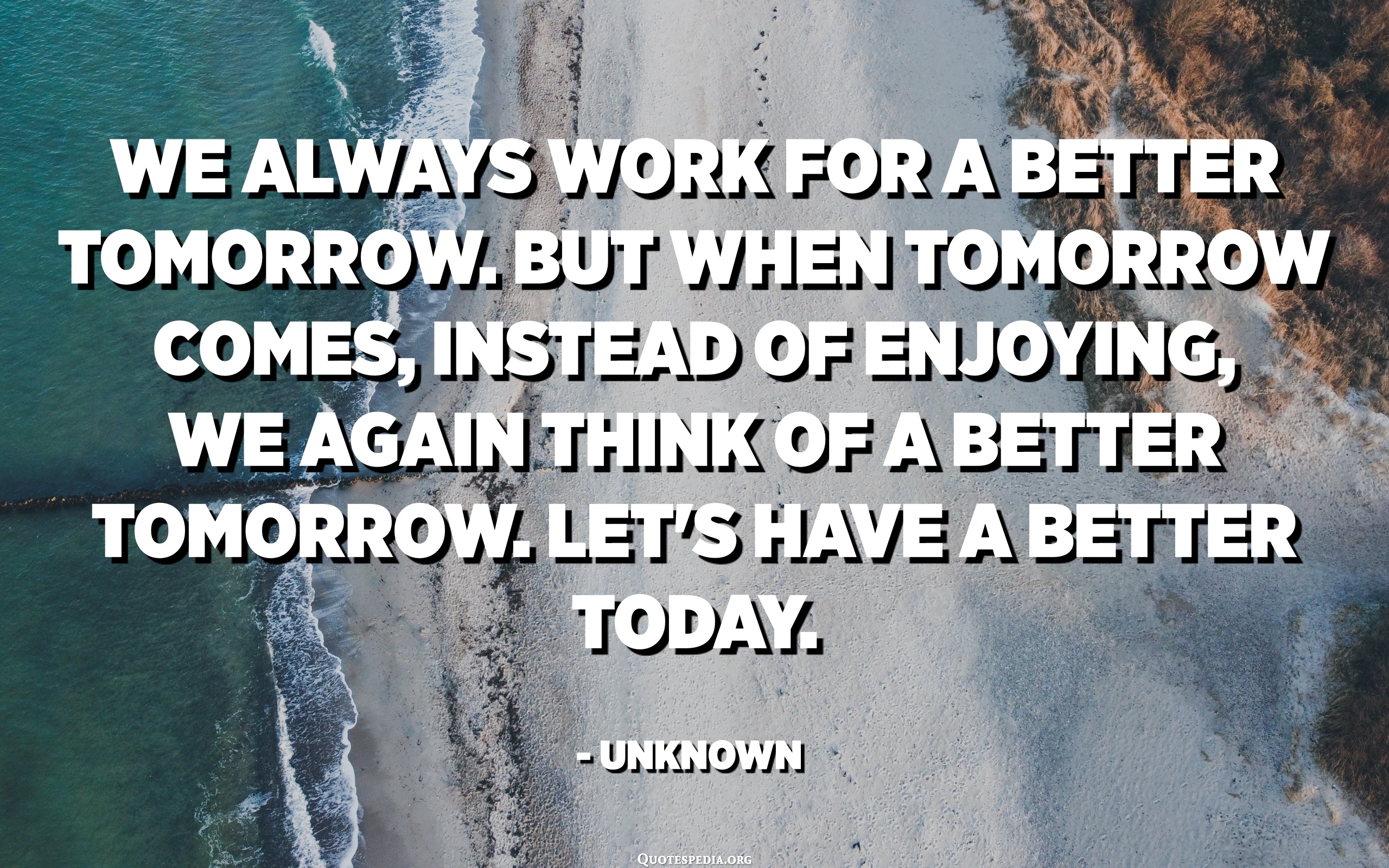